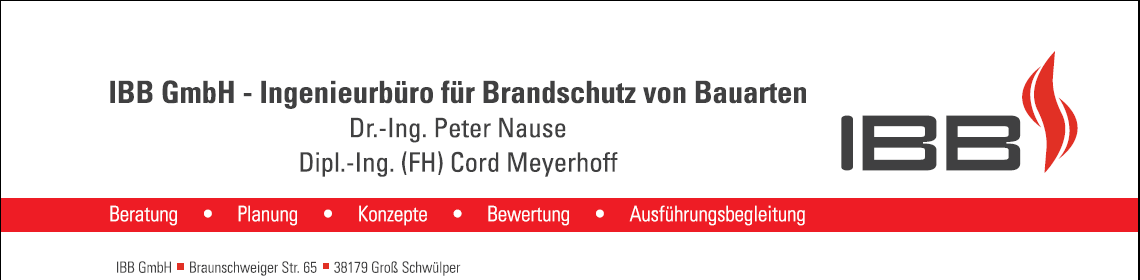 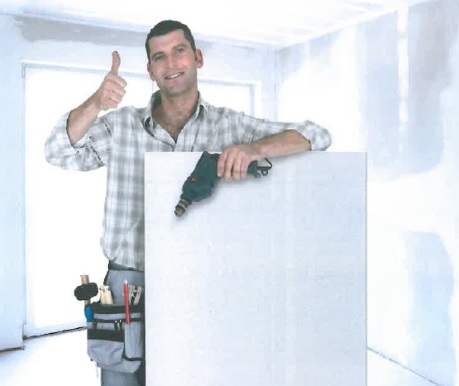 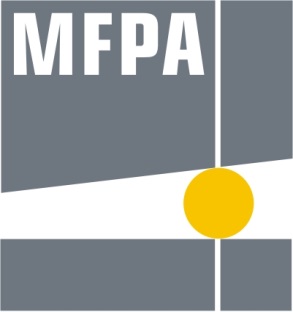 Verwendbarkeitsnachweise Brandschutz-Vergangenheit, Istzustand und Zukunft-
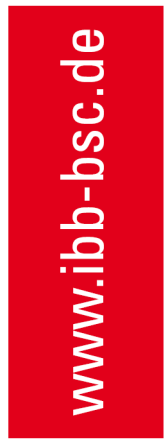 Brandschutzforum München, München, 14.11.2014
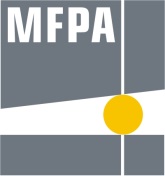 Themenschwerpunkte
Szenarien und Nachweisverfahren
abZ
abP
Stichtag 01.04.2014, Wegfall von nicht geregelten Extrapolationen
Notwendige Extrapolationen/Interpolationen am Beispiel des Trockenbaus 
DIN 4102-4
BauPVO
Neuer und zukünftiger Weg/Zusammenfassung
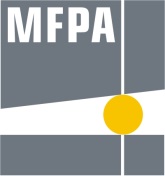 Schutzziele - Anforderungen an Bauarten
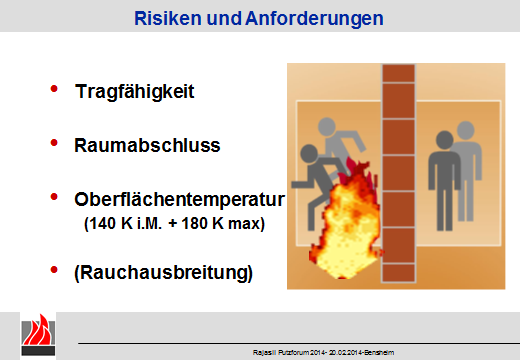 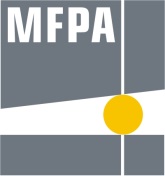 Nachweise – was gilt, wie sieht derzeit die Praxis aus ???
DIN 4102-4
abP
ZiE
abZ
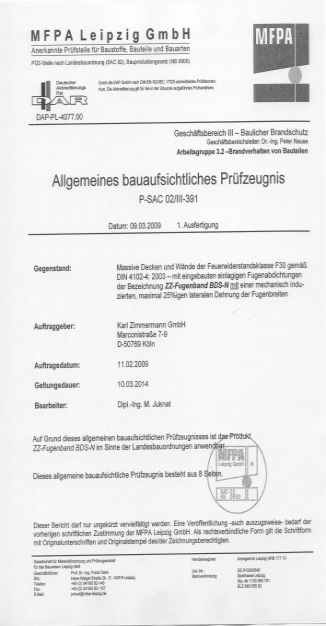 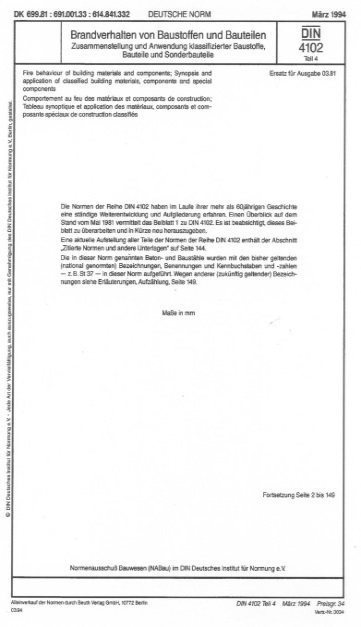 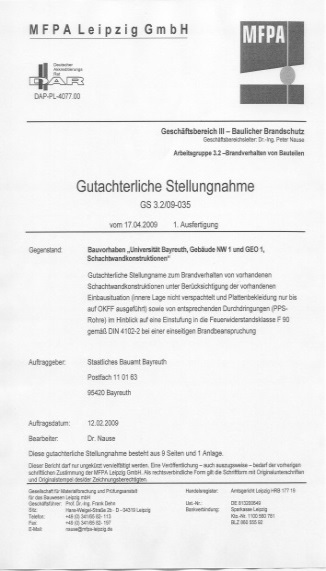 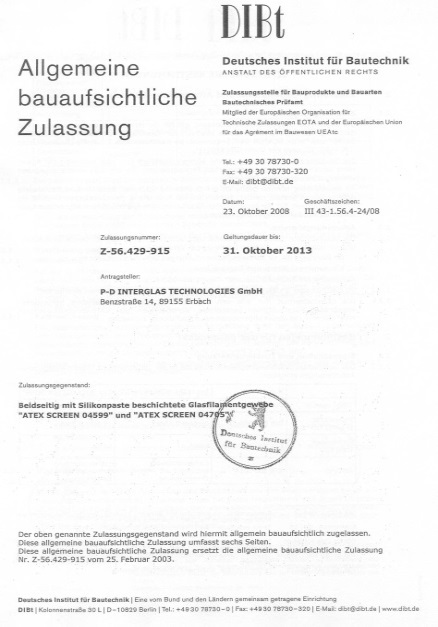 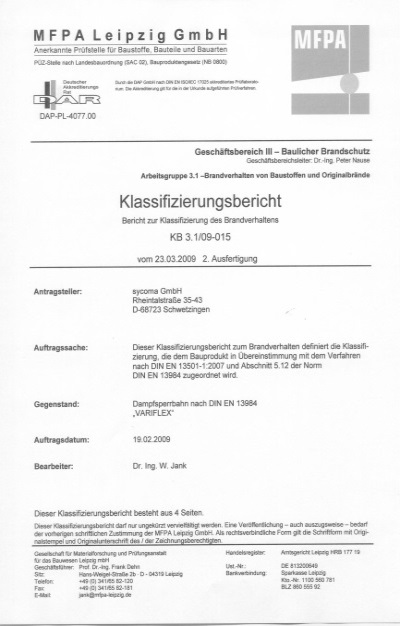 Klassifizierungsbericht
ETAss, Eurocodes, Systemgutachten, Leistungserklärung BauPVO
???
wichtig für Errichter: 
Bewusstsein über Konsequenzen bei Ausstellung der Übereinstimmungserklärung!!!
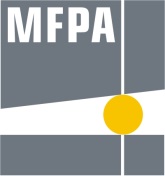 Nachweise - bauaufsichtliche Anforderungen
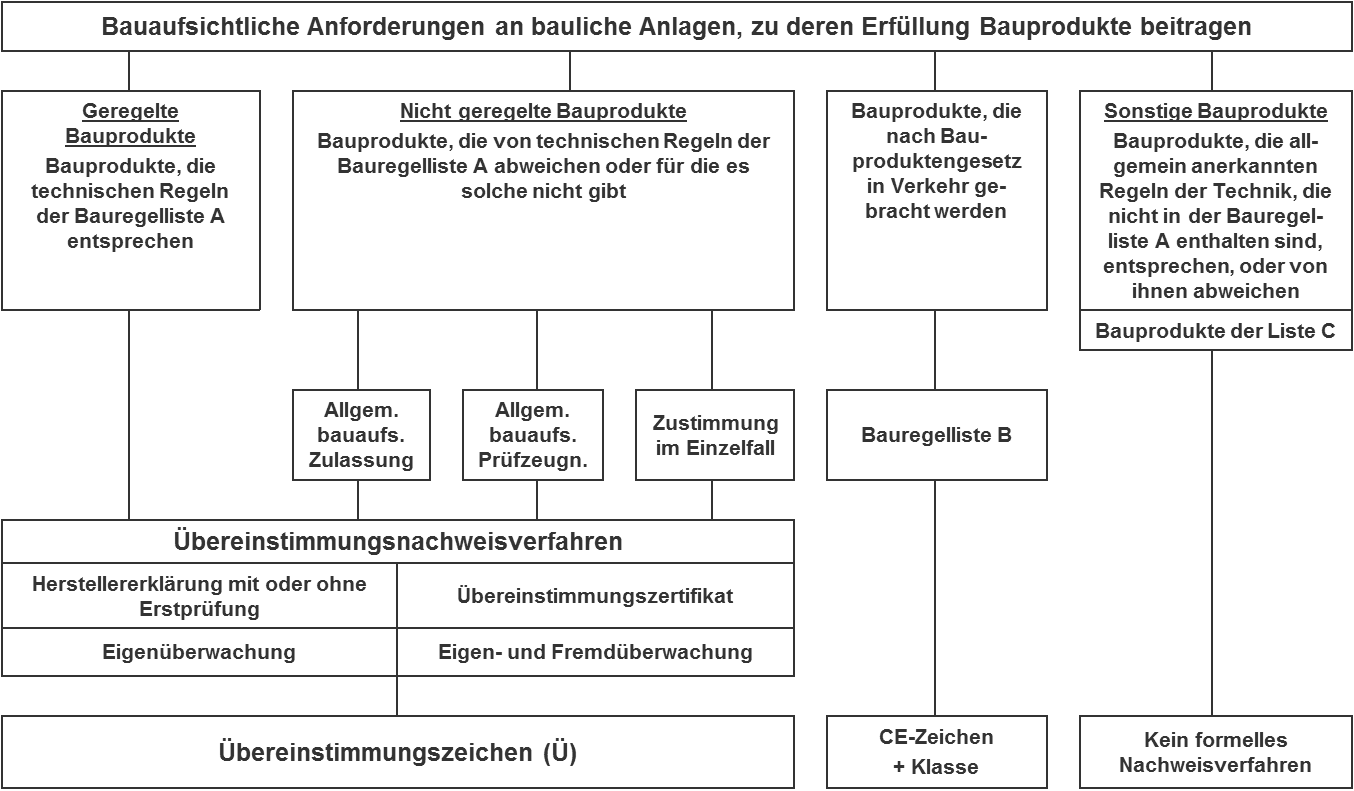 abZ (DIBt)
Unter Beteiligung des SVA (Materialprüfanstalten) (fast) alles möglich, 
Zulassungspflichtige Bauweisen
Abschottung von Kabeldurchführungen
Abschottung von Durchführungen br. Rohre
Dämmschichtbildende Anstriche auf Stahl
Brandschutzputze ohne Putzträger
Verglasungen (F- bzw. G-Verglasungen)
Feuerschutzabschlüsse
Baustoffe, die unter Temperatureinwirkung ihre brandschutztechnische Wirksamkeit erlangen
abP (Materialprüfanstalt; gleiche Leute wie bei SVA)Historie – Nachweis nichtgeregelter Bauarten Vergangenheit bis 1997
Prüfbericht/Prüfzeugnis mit Klassifizierung einschließlich Besonderer Hinweise (Extrapolationen auf der Grundlage von ABM Beschlüssen)
Auf Grundlage Einführungserlass zu DIN 4102-2 Gutachten (Extrapolationen) von fachkundigen Stellen möglich
abPHistorie – Nachweis nichtgeregelter Bauarten Vergangenheit ab 1997 – 1.4.2014
Prüfbericht/Prüfzeugnis ohne Klassifizierung
Viele zusätzliche Gutachten vorhanden
Erstellung von abP`s mit Klassifizierungen gemäß DIN/EN unter Einbezug vieler Gutachten
Anfangs Massenproblem      Deckblatt-abP
Wildwuchs aufgrund unterschiedlicher (Prüf)-Erfahrung bzw. unterschiedlich ausgelebtem Formalismus
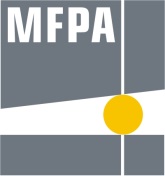 abP – Übergangszustand 1.4.2014 – 31.12.2014 (1)
keine Extrapolationen mehr, die nicht durch ABM-Beschlüsse und Genehmigung DIBt abgesichert sind
ab 01.04.2014 Basis-abP mit weitestgehend geprüften Konstruktionen
Sinnhaftigkeit eines abP?
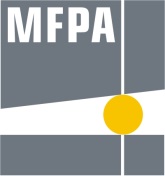 abP – Übergangsregelung 1.4.2014 – 31.12.2014 (2)
Letztmögliche Bereinigung vorhandener abP`s im Hinblick auf Extrapolationen
Erstellung Deckblatt abP bis zum 31.12.2014 ???
Erstellung von zusätzlichen „allgemeinen“ gutachterlichen Stellungnahmen“ (Materialprüfganstalt) als Grundlage für Errichter/Hersteller für Erklärung der „nicht wesentlichen Abweichung“???
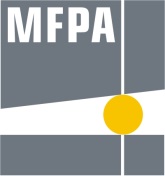 DIBt-Newsletter 5/2013 zu allgemeinen Gutachten
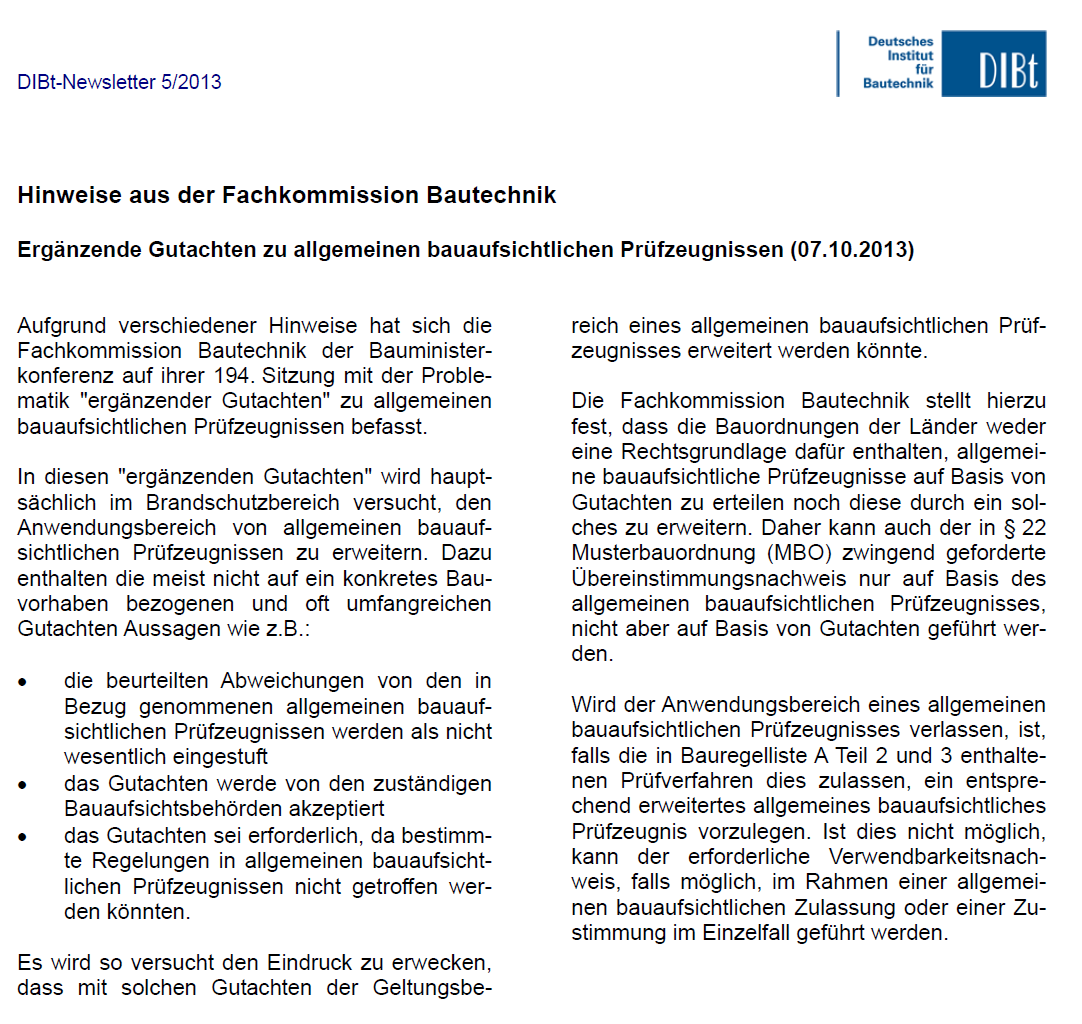 Notwendigkeit allgemeiner Gutachten in Übergangszeit
Bei rein formalem Handeln der Nachweisführung ohne pragmatische Erstellung allgemeiner Gutachten können wir das Bauen (bald) einstellen
Allgemeine Gutachten für Hersteller /Errichter zwecks Absicherung nicht wesentlicher Abweichungen
Ingenieurmäßige Betrachtung in Verbindung mit schutzzielorientierter Konzeption wir zunehmend zwingender erforderlich
Akzeptanz aller Beteiligten
Notwendige Extrapolationen Trockenbau (1)
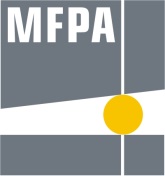 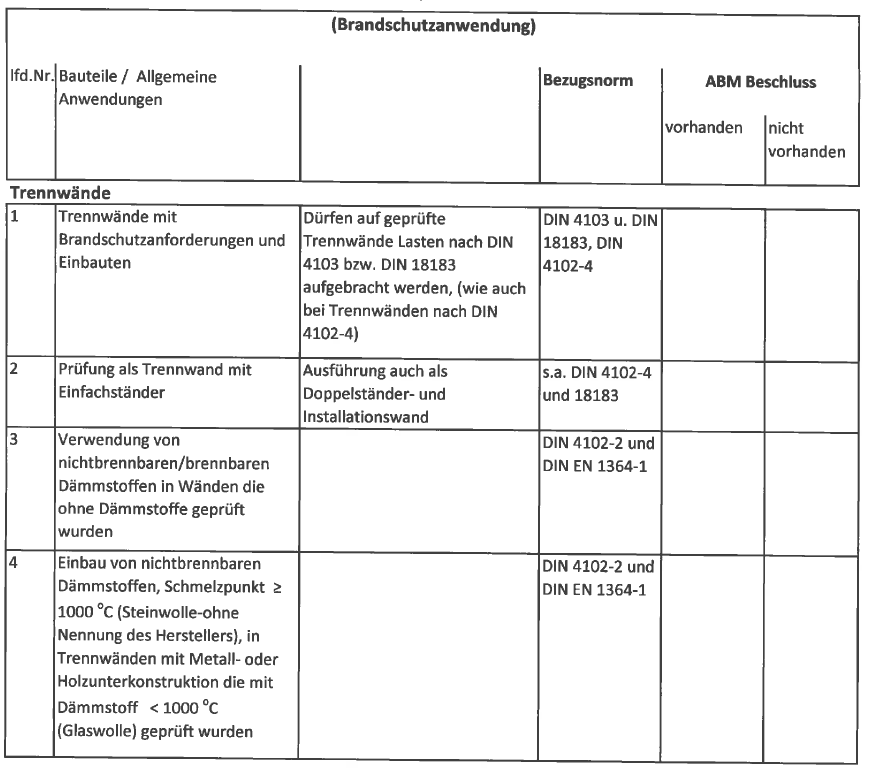 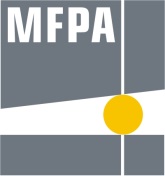 Notwendige Extrapolationen Trockenbau (2)
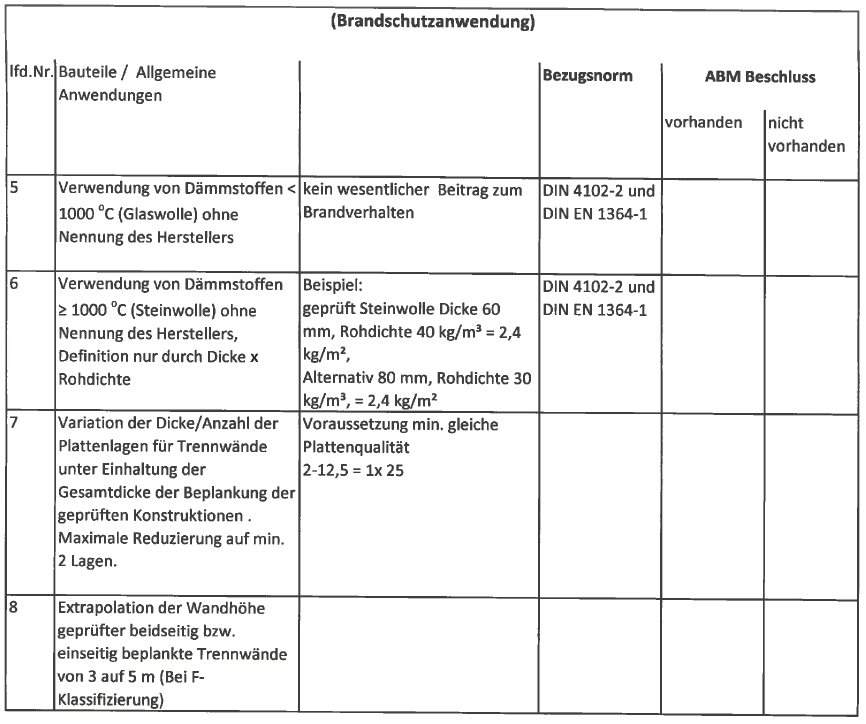 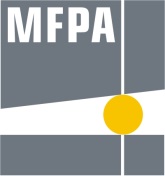 Notwendige Extrapolationen Trockenbau (3)
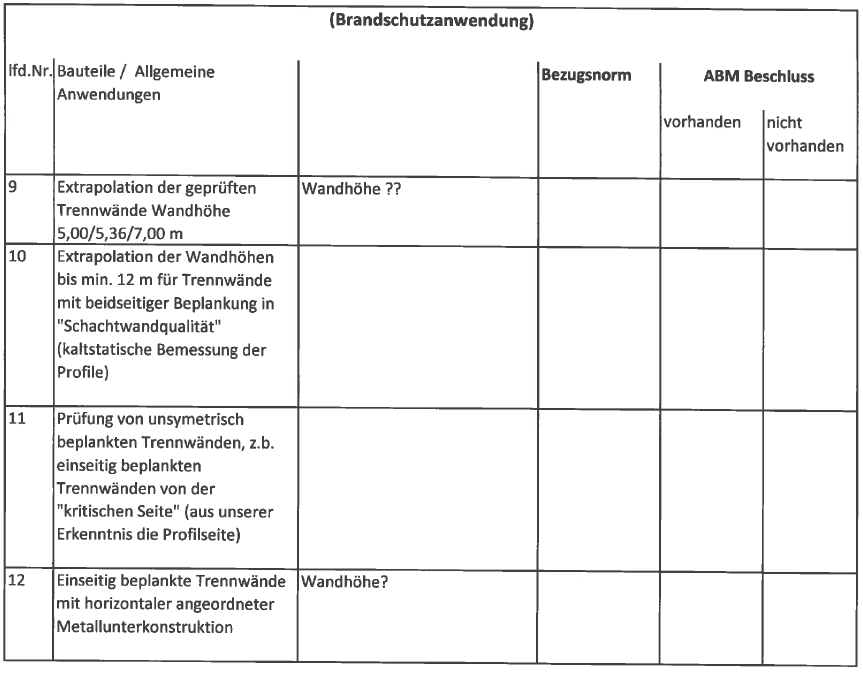 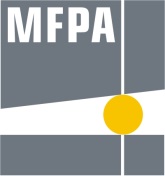 Notwendige Extrapolationen Trockenbau (4)
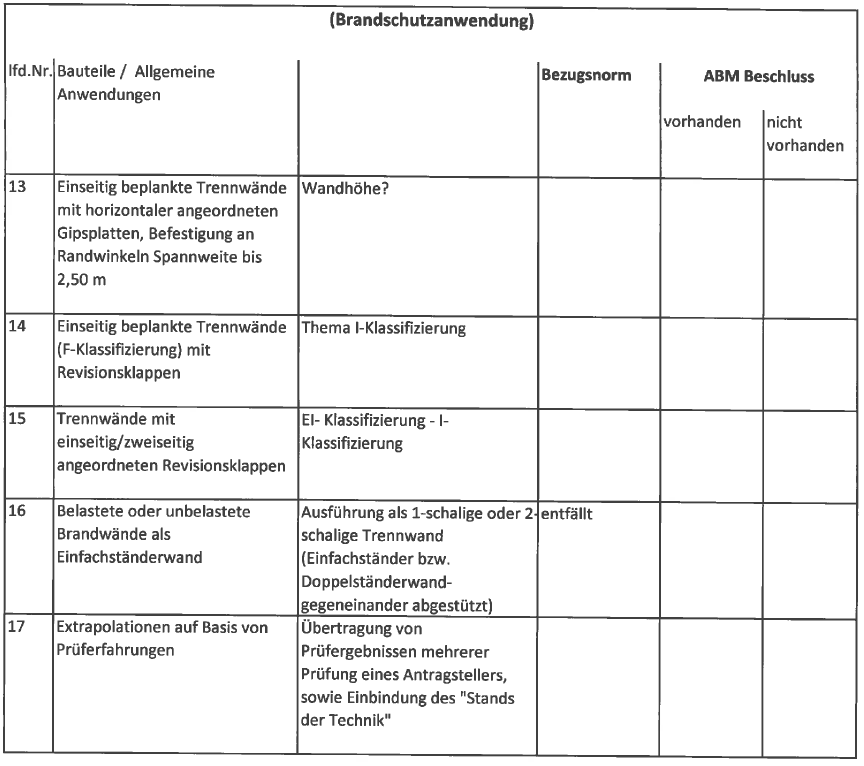 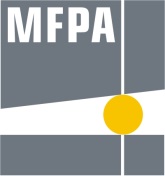 Notwendige Extrapolationen Trockenbau (5)
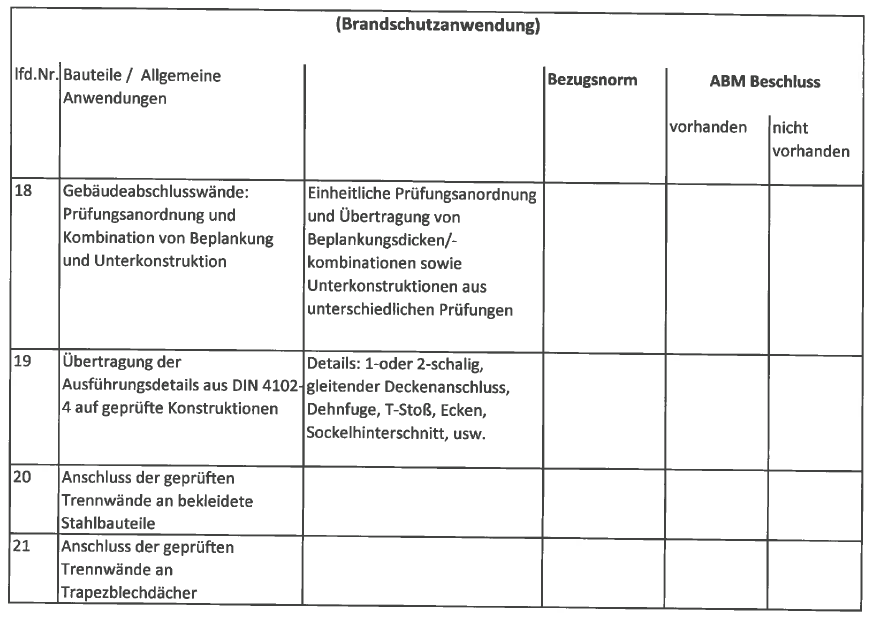 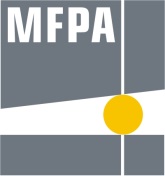 Notwendige Extrapolationen Trockenbau (6)
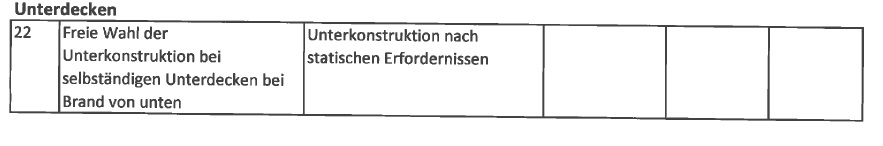 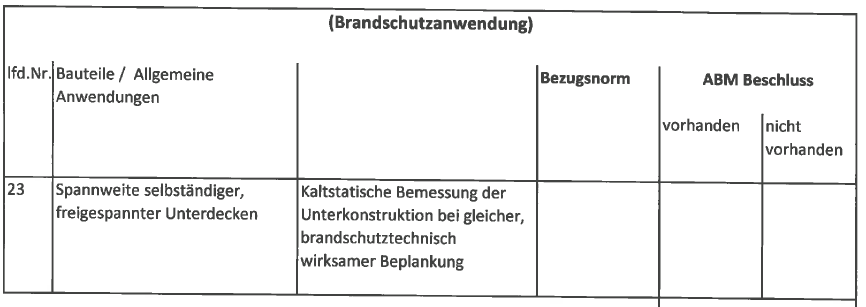 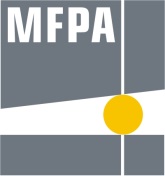 Notwendige Extrapolationen Trockenbau (7)
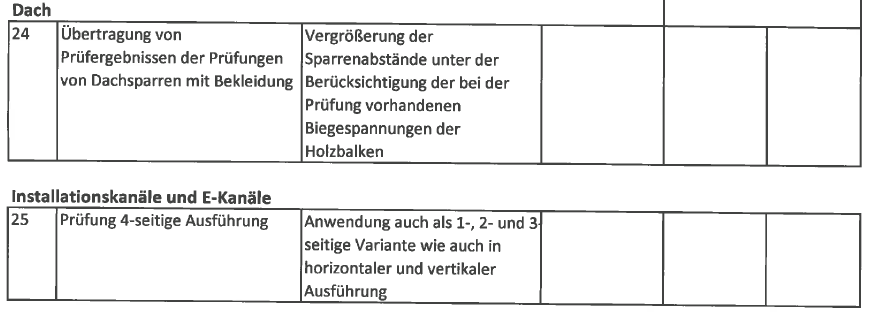 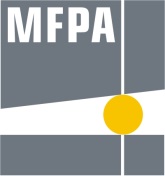 Notwendige Extrapolationen Trockenbau (8)
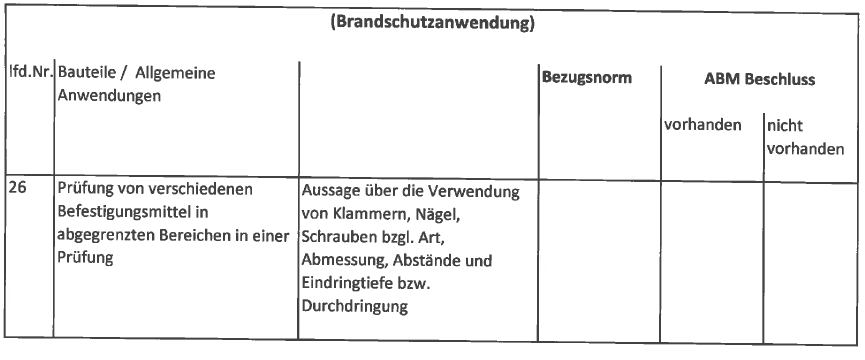 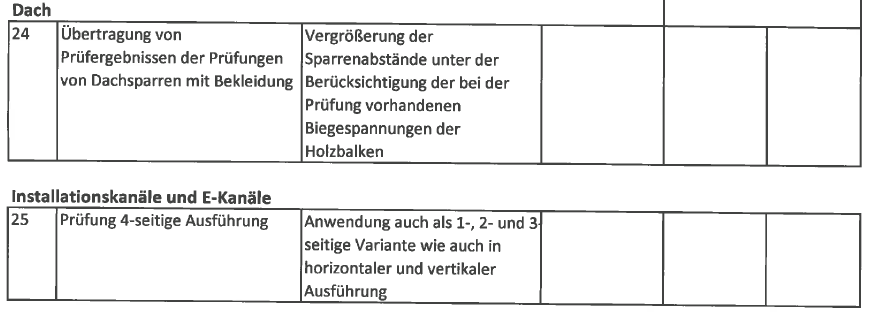 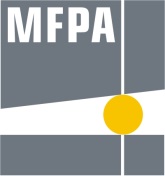 abP – Gegenwart und Zukunft (1)
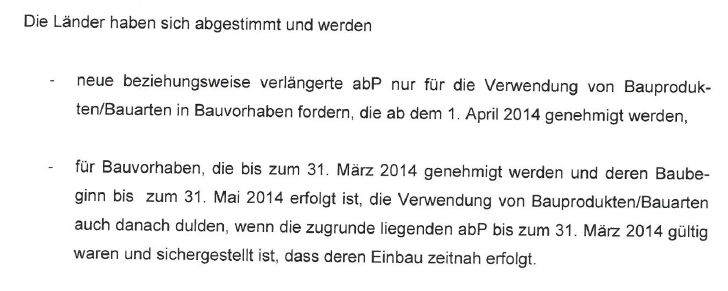 Schreiben Bauministerkonferenz 11. + 18.03.2014
abP – Gegenwart und Zukunft (2)
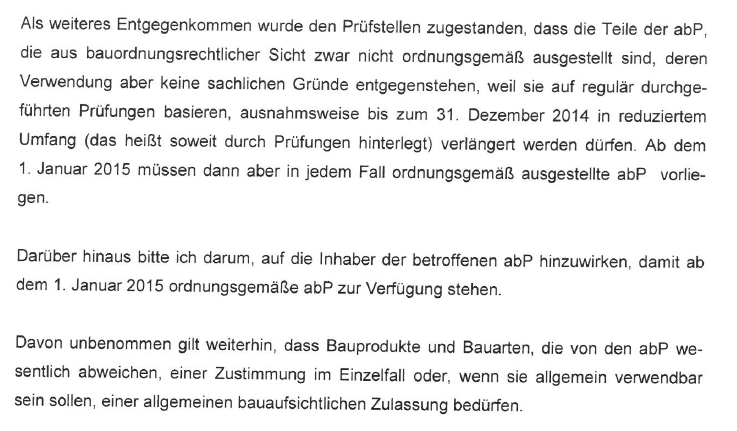 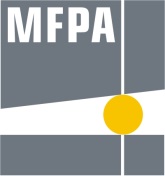 abP – Gegenwart und Zukunft (3)
Nachweis sämtlicher Parameter durch Brandprüfungen (Kosten + Zeit!!!), dadurch allumfassendes abP möglich bzw. Fassung von Beschlüssen durch ABM mit Genehmigung DIBt
Erstellung weiterhin zusätzlicher „allgemeiner“ gutachterlicher Stellungnahmen als Grundlage für Errichter/Hersteller für Erklärung der nationalen „nicht wesentlichen Abweichung“ 
ZiE
Allgemeine bauaufsichtliche Zulassung
DIN 4102-4
Nicht marktrelevant
Für Bewertung von Bestandkonstruktionen gut und hilfreich von daher Neufassung trotz eingeführter EC
Klassifizierungsbericht
Keine nationale Bedeutung, lediglich wichtig außerhalb von Deutschland, nichts anderes als Zusammenfassung Prüfbericht
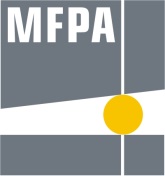 Nachweise – Bauregelliste (www.dibt.de)
Vorbemerkungen					
Bauregelliste A				Nationale Produkte (Ü-Zeichen)
				BRL A Teil 1		geregelte Bauprodukte
				BRL A Teil 2		nicht geregelte Bauprodukte
				BRL A Teil 3		nicht geregelte Bauarten
Bauregelliste B				Europäische Produkte (CE-Zeichen)
				BRL B Teil 1		Produkte BauPVO Klassen + Leistungsstufen
				BRL B Teil 2		Produkte BauPVO zusätzl. nat. Anforderungen (CE + Ü)
Liste C								Produkte mit untergeordneter Bedeutung
BauPVO (seit 1.7.2013 als Ersatz für BPR)
Bauprodukt = Produkt oder Bausatz welches hergestellt und in Verkehr gebracht werden soll (System 1+, 1, 2+, 3 oder 4) 
Leistungserklärung von Produkten „Declaration of Performance“ (z.B. Brandschutzklappen)
Praktische Umsetzung von Bausätzen noch nicht klar geregelt
Keine Bewertung der nichtwesentlichen Abweichung mehr möglich       ZiE
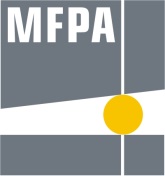 Fazit
Es gibt derzeit keine „Rezeptlösungen“, aber durch eine
Zieldefinition (z.B. Schutzzielbetrachtung, Feuerwiderstandsklassen),
Prüfung der Anforderungen und diesbezügliche Abstimmung der Konstruktionen bzw. der Anschlussdetails,
Klärung der Nachweisführung (Bewertung vorhandener Prüfnachweise) und
Planung und Durchführung ggf. erforderlicher Bauteilprüfungen bei Materialprüfanstalten 
lassen sich individuelle Nachweise  erstellen, die praxisgerecht sind und in der Regel bauaufsichtlich anerkannt werden.
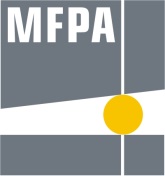 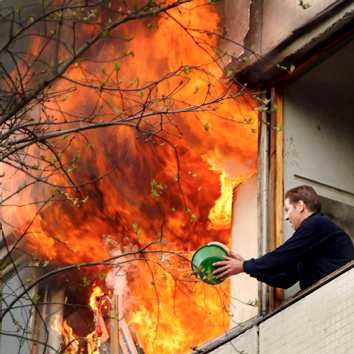 Vielen Dank für Ihre Aufmerksamkeit!
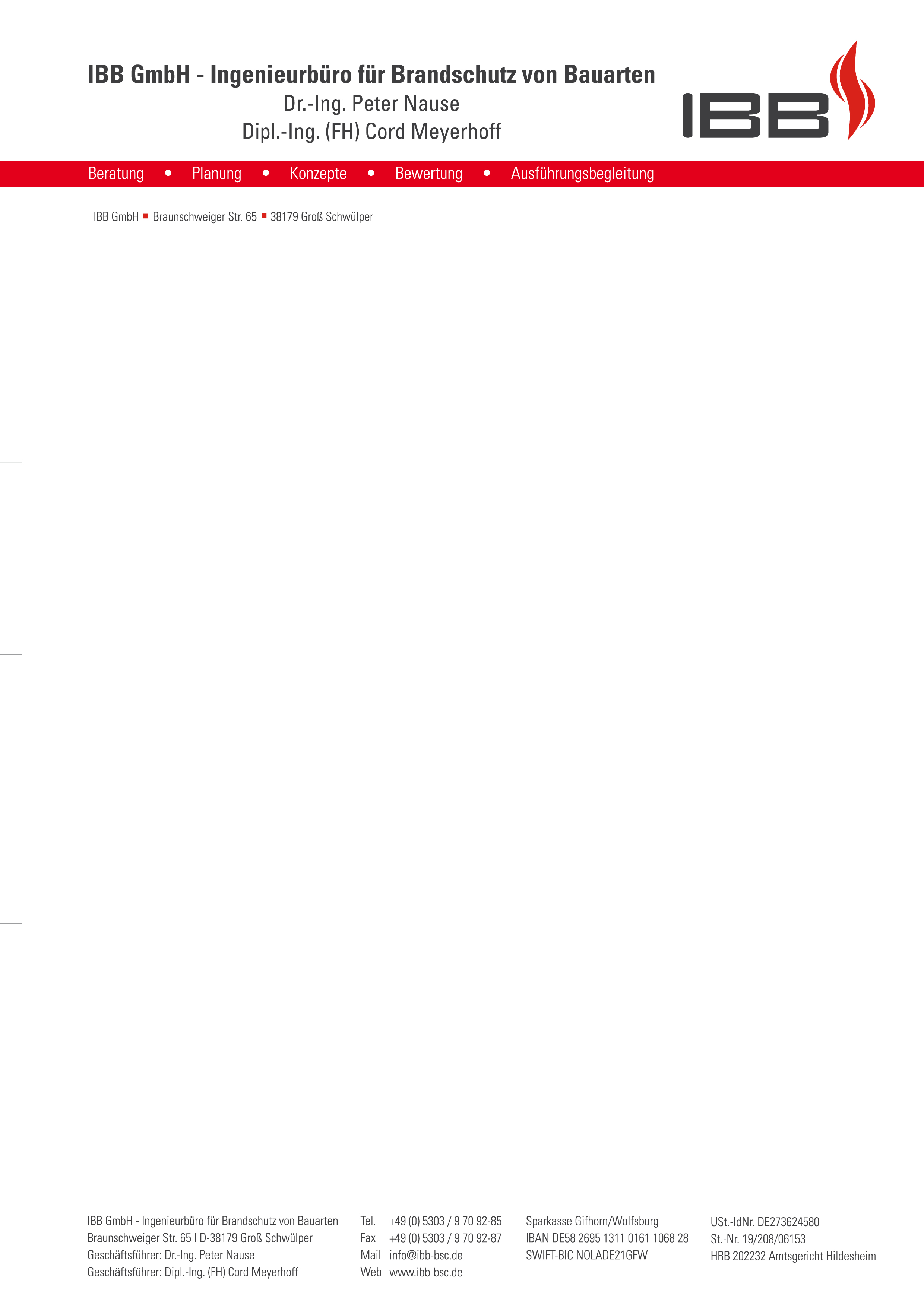